VODA
VÝZNAM A VÝSKYT
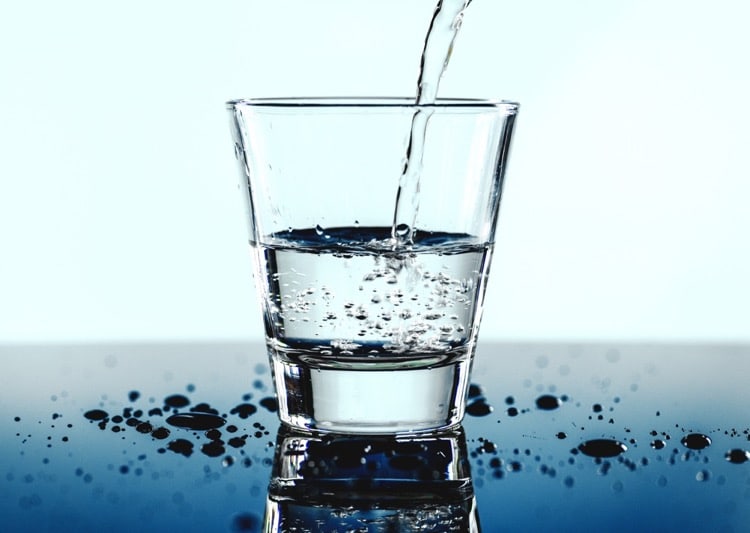 VLASTNOSTI  VODY
voda alebo aqua (chemický vzorec H2O)
chemická zlúčenina vodíka a kyslíka
je základnou podmienkou pre existenciu života na Zemi
je to bezfarebná, číra kvapalina bez zápachu a chuti
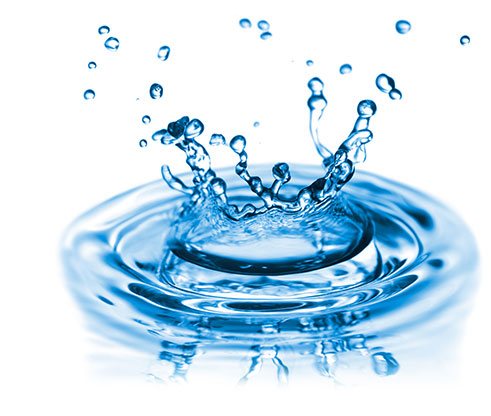 VÝZNAM  VODY
voda je dôležitou surovinou v priemysle, využíva sa pri výrobe elektrickej energie, má rozhodujúci význam aj v poľnohospodárstve.
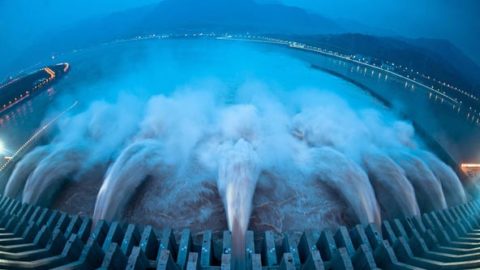 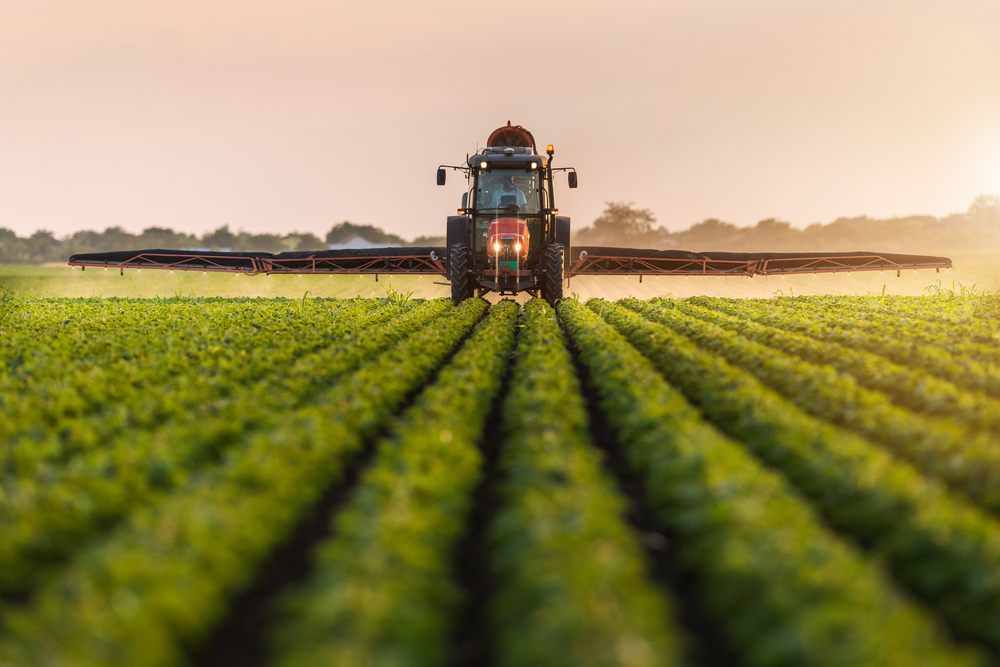 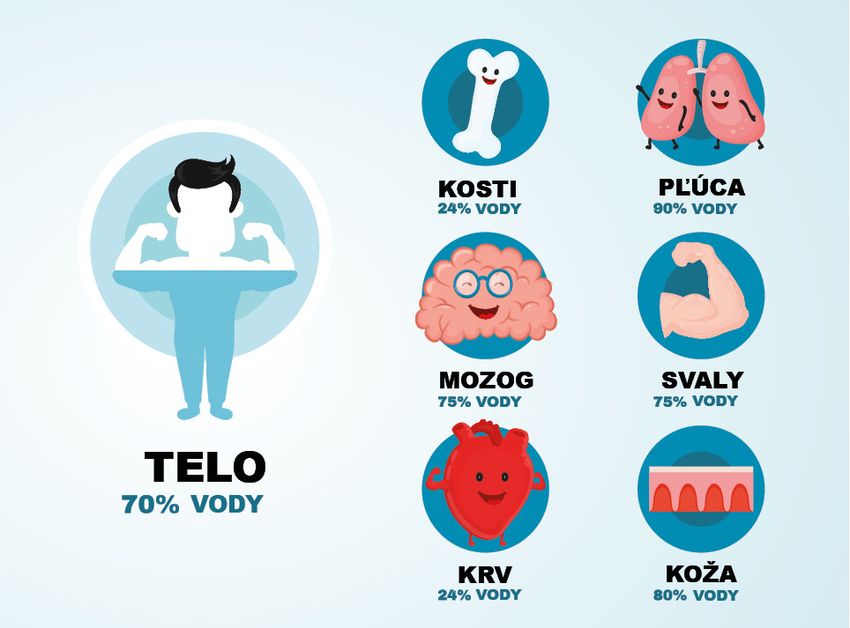 VÝZNAM  VODY
Voda tvorí asi 70% nášho tela (tráviaca sústava, telové tekutiny)
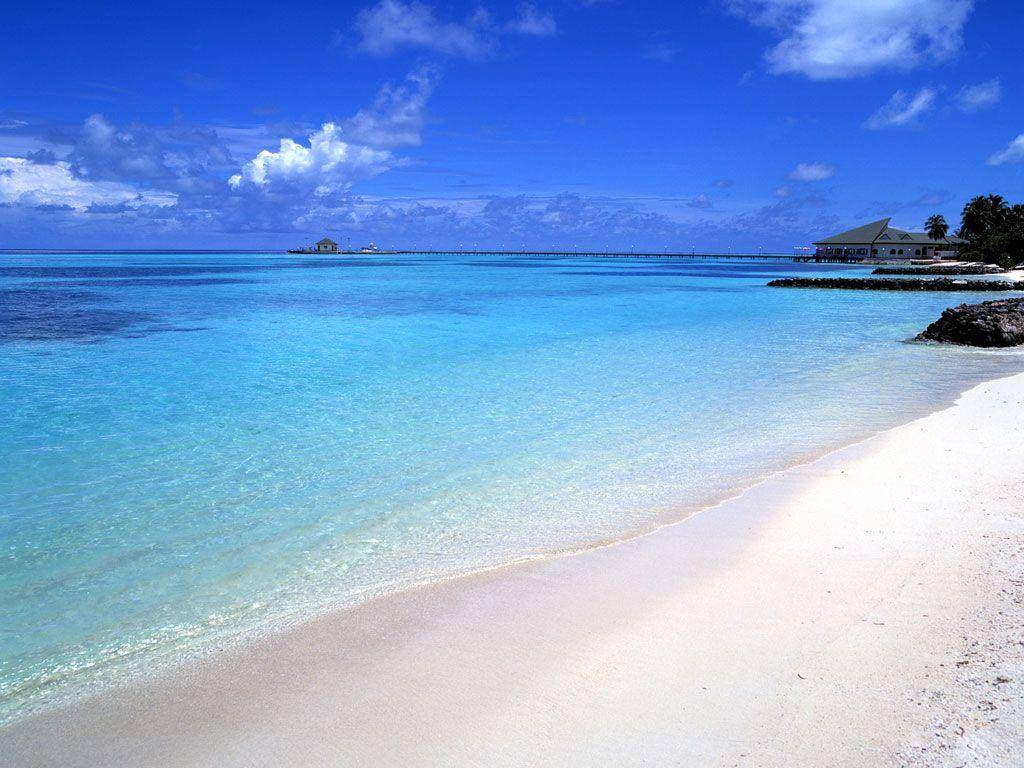 VÝSKYT  VODY
voda tvorí vodný obal Zeme hydrosféru
zaberá 70% povrchu Zeme 
  (30% tvorí pevnina):

slaná morská voda 97%
sladká voda v ľadovcoch 2%
sladká voda v studniach, riekach, jazerách 1%
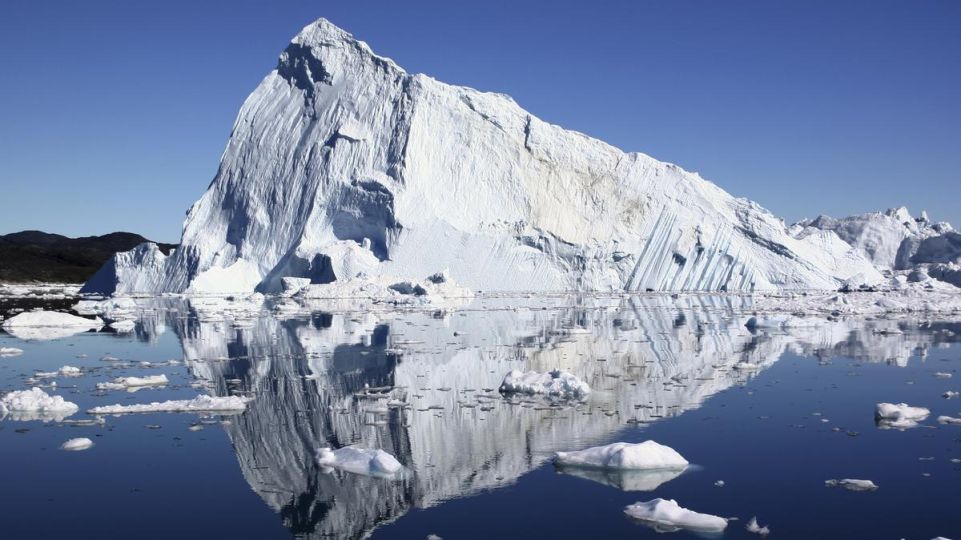 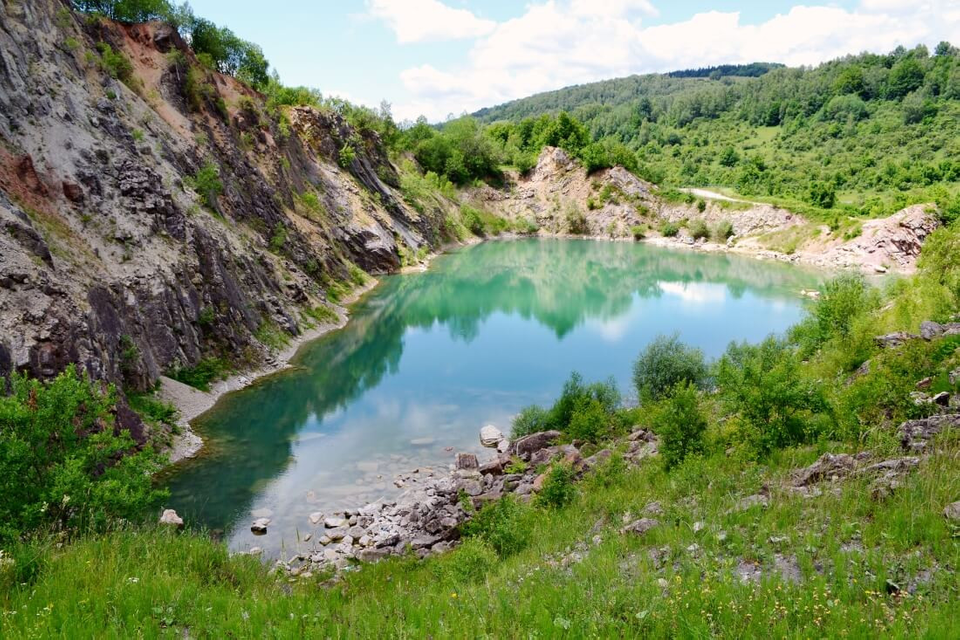 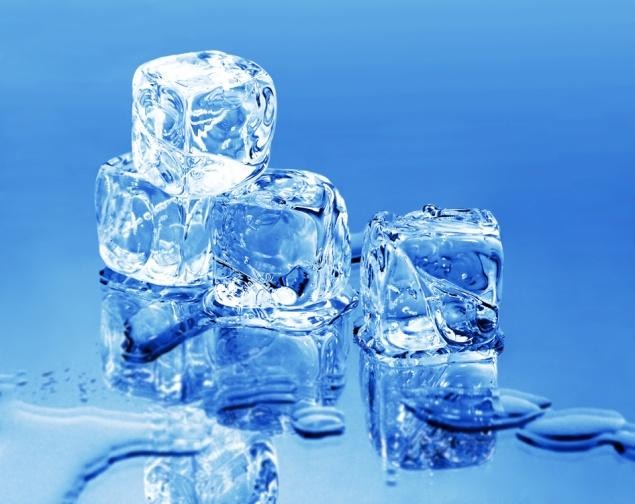 SKUPENSTVÁ VODY
V prírode sa vyskytuje v troch skupenstvách: 

v pevnom (sneh, ľad)
v kvapalnom (voda) a 
v plynnom (vodná para)
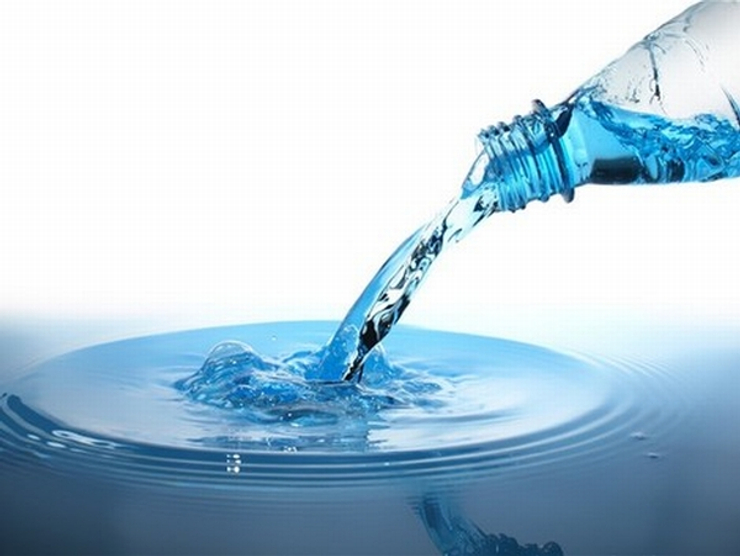 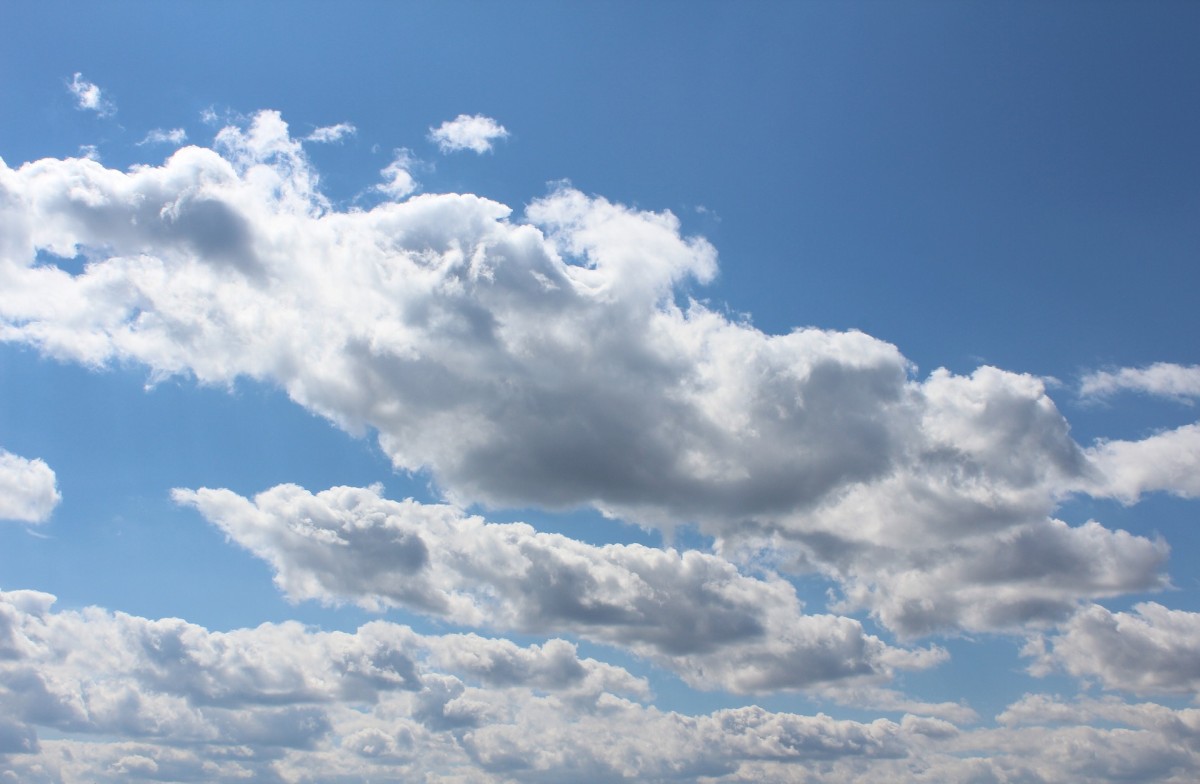 KOLOBEH VODY
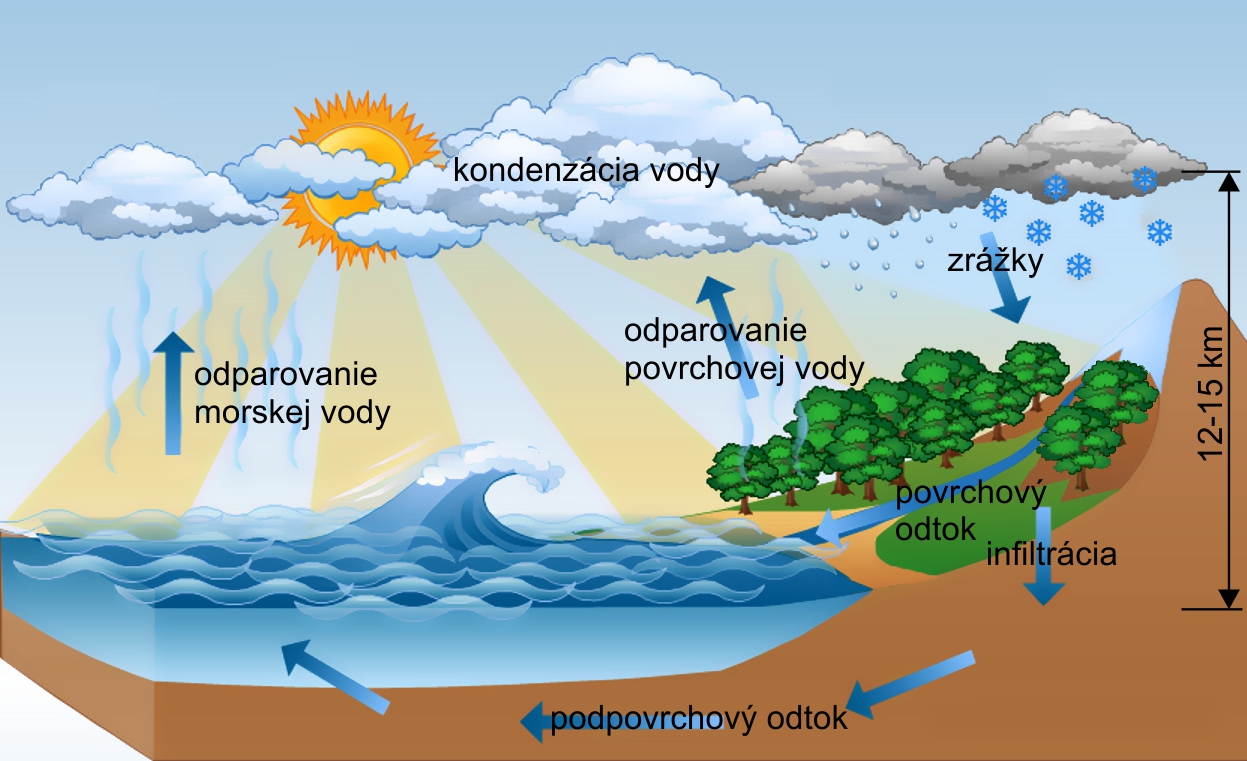 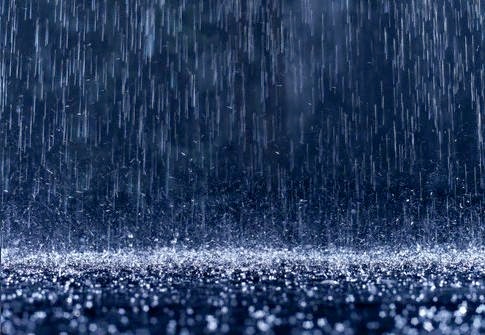 DRUHY VÔD
1. PODĽA VÝSKYTU:

zrážková
povrchová
podzemná
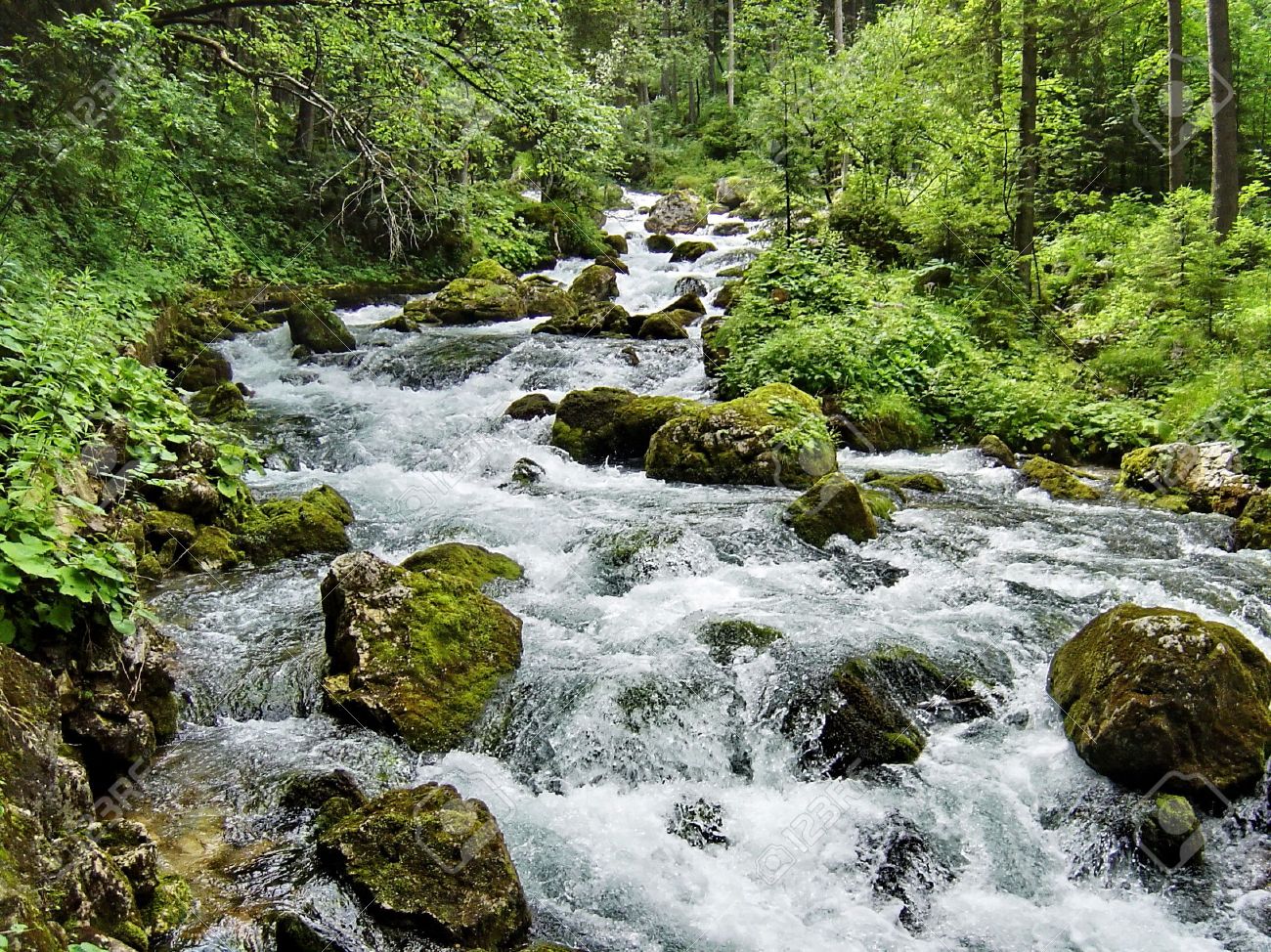 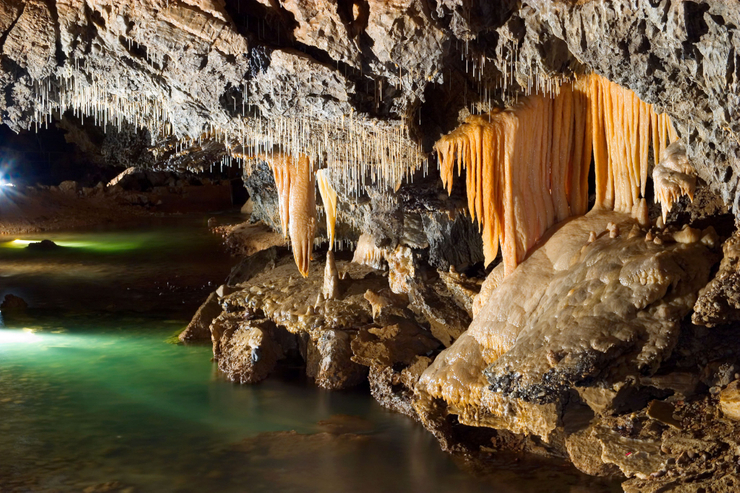 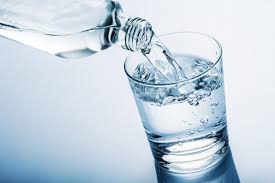 DRUHY VÔD
2. PODĽA POUŽITIA:

pitná
úžitková
odpadová
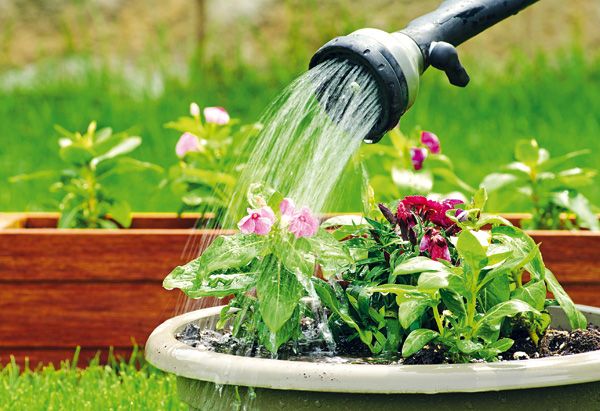 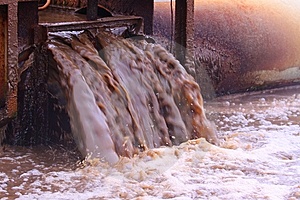 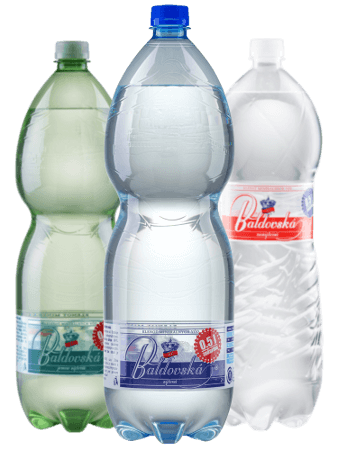 DRUHY VÔD
Minerálna voda obsahuje viac ako 1g/liter soli alebo CO2.


Destilovaná voda je chemicky čistá látka, nie je vhodná na pitie, neobsahuje žiadne minerálne látky.
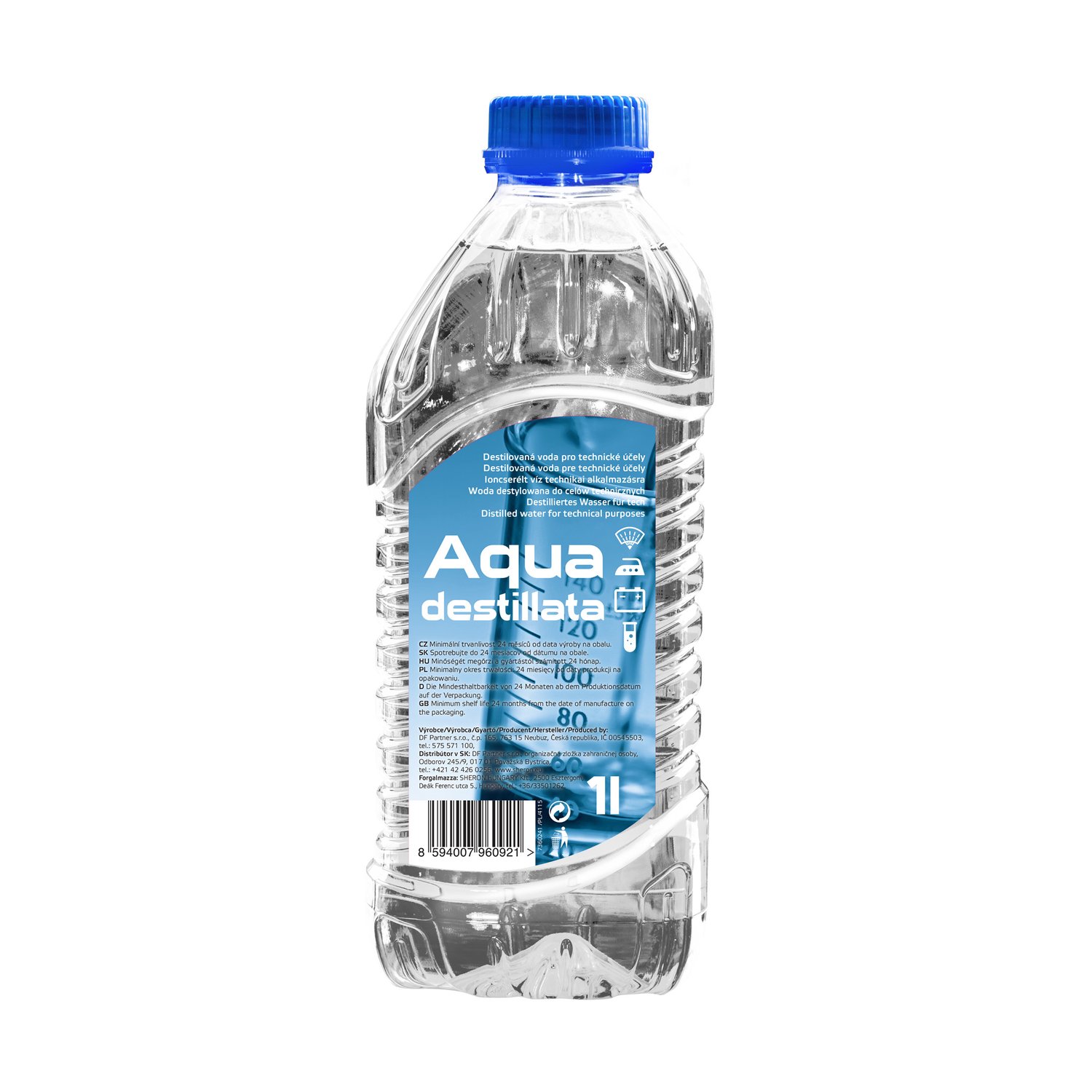 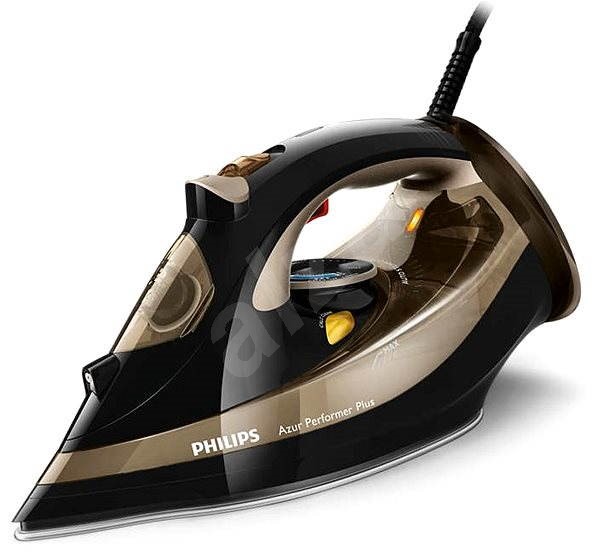 ČISTENIE ODPADOVEJ  VODY
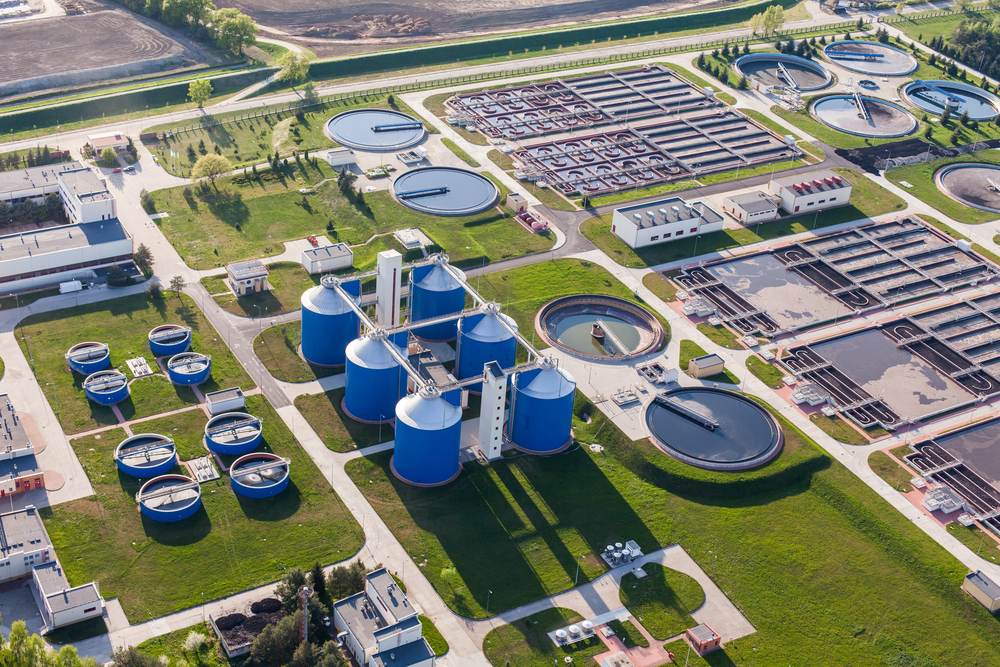 1. USADZOVANIE
Vo veľkých nádržiach sa usadzujú veľké nečistoty.

2. ČÍRENIE
Pridávajú sa chemikálie, ktoré vytvoria vločkovité zrazeniny.
ČISTENIE ODPADOVEJ  VODY
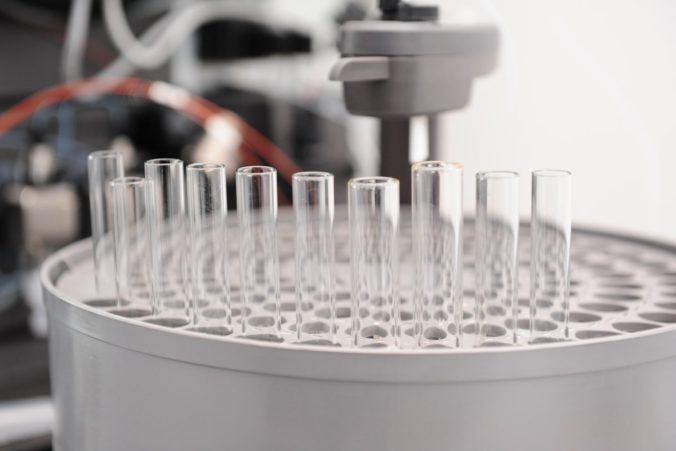 3. FILTRÁCIA
Vyčírená voda sa čistí cez pieskové a štrkové filtre.

4. DEZINFEKCIA
Voda sa dezinfikuje chlórom alebo ozónom, čím sa zbaví baktérií, ktoré spôsobujú ochorenia.